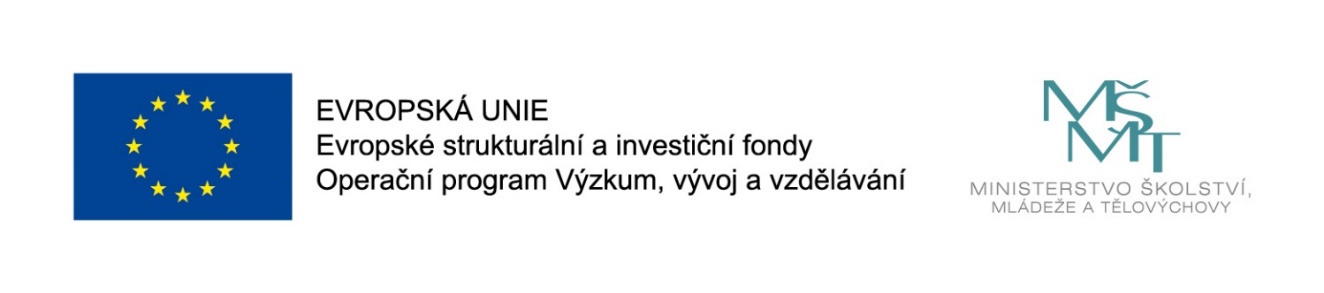 Názevprezentace
Dolování dat

Neuronové sítě

Jan Górecki
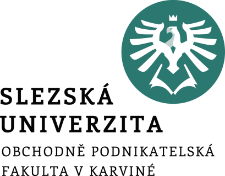 Obsah přednášky
Biologický neuron
Modely neuronu
Učení neuronu
Vícevrstvý perceptron
Backpropagation
Příklady použití
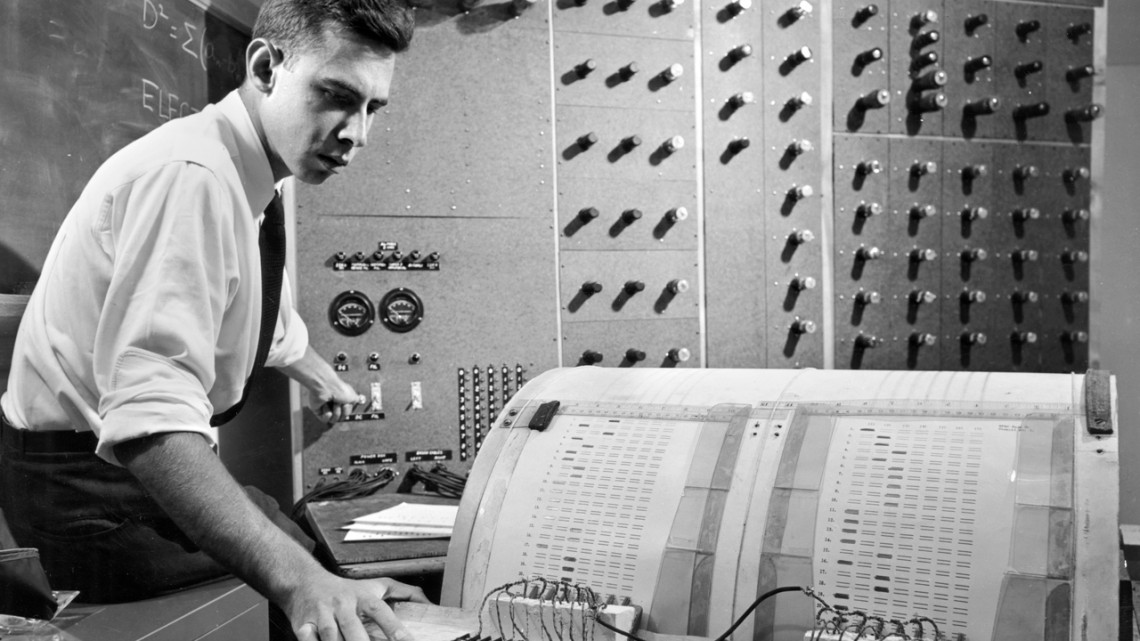 Biologický neuron
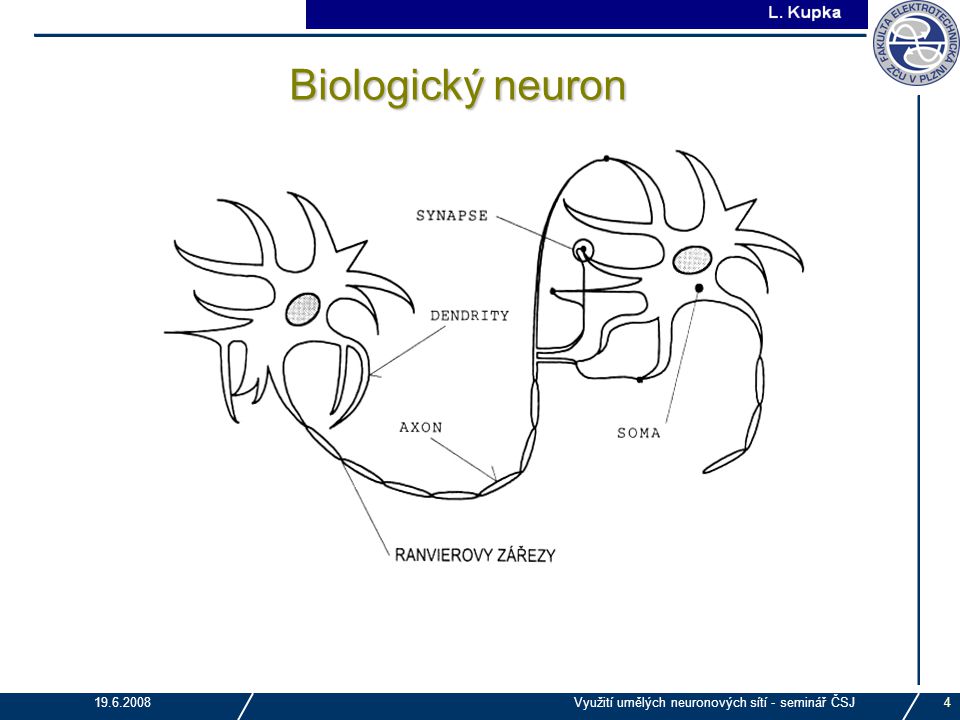 [Speaker Notes: Mozek Obsahuje asi 50–100 miliard (tedy asi 1011) neuronů]
Modely neuronu
[Speaker Notes: csvukrs]
Příklad ADALINE
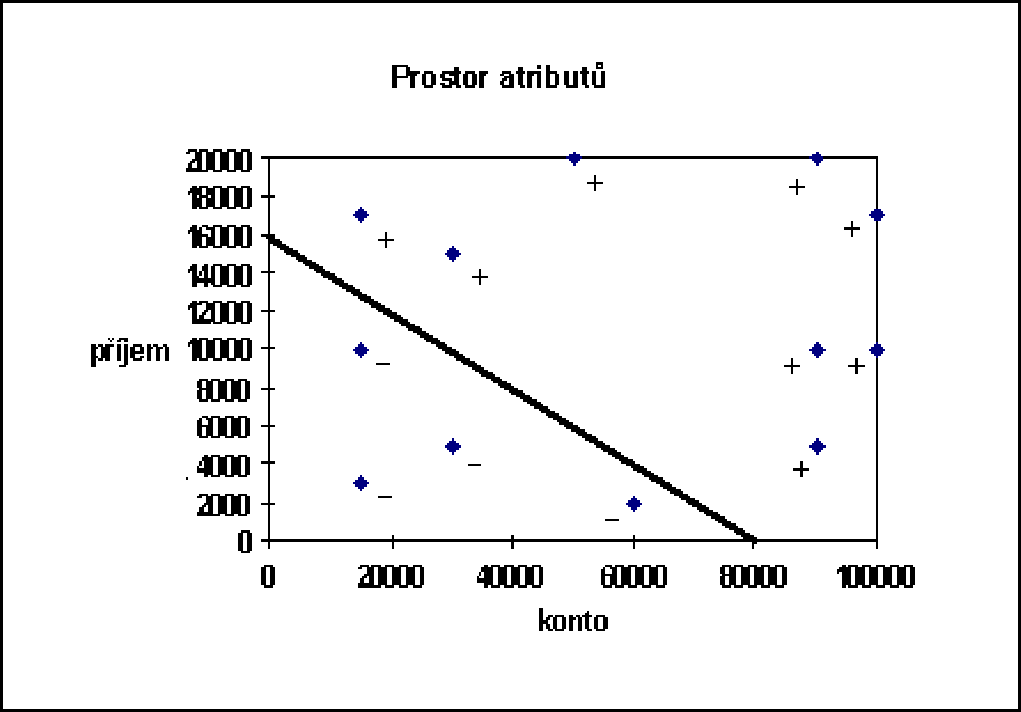 x1 = příjem, 
x2 = konto, 
y = úvěr (bin),
w1 = 1, w2 = 0.2, w0 = 16000
příjem + 0.2 konto = 16000
[Speaker Notes: Pozor, na obrázku vpravo není regresní přímka! (je to separující přímka pro třídy úvěr = ano a úvěr = ne)]
Modely neuronu
Současné modelyx, w  R, y  [0, 1] (nebo [-1,1])
Nelinearita v podobě skokové funkce, tak jak je použita v případě Adaline (dávající pouze dvě výstupní hodnoty neuronu), je ve složitějších modelech neuronu nahrazena hladkými funkcemi, které nabývají hodnot z celého intervalu (sigmoida, tanh, ale taky identita).
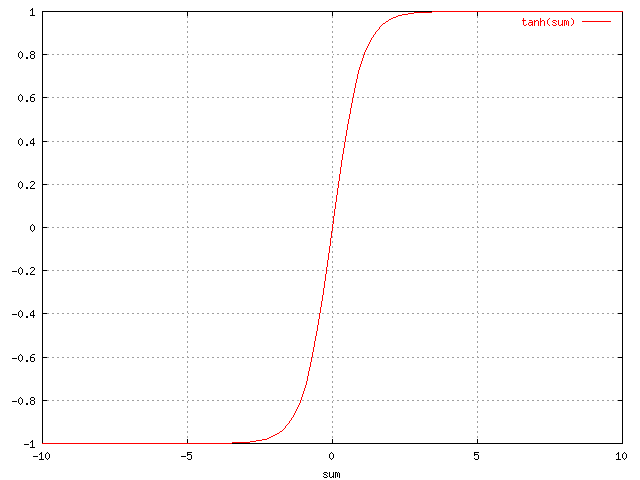 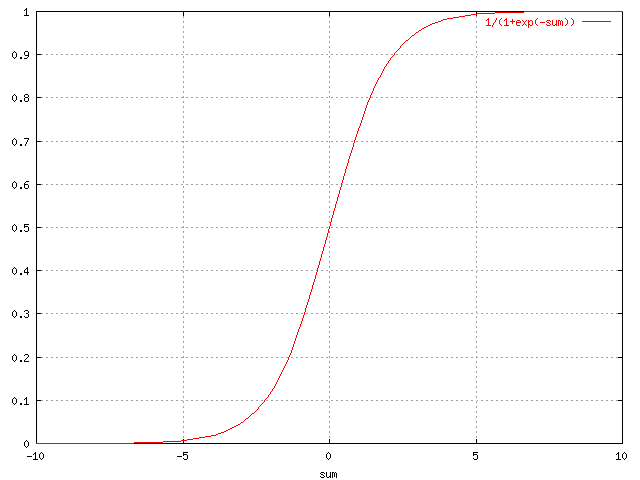 hyperbolický tangens f(SUM) = tanh(SUM)
[Speaker Notes: csvukrs]
Schopnost učení
[Speaker Notes: csvukrs]
Příklady chybových funkcí
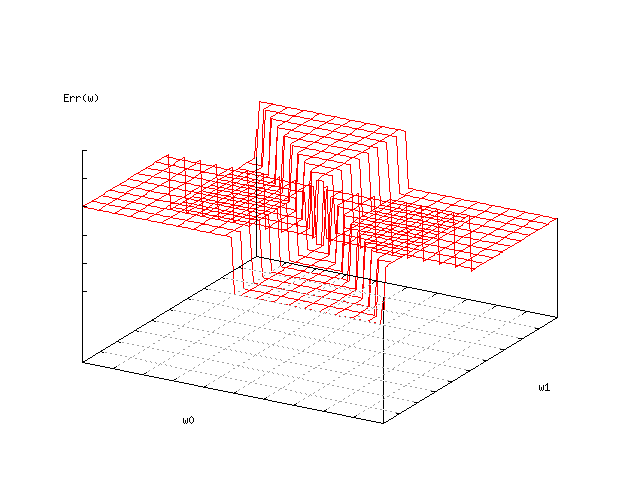 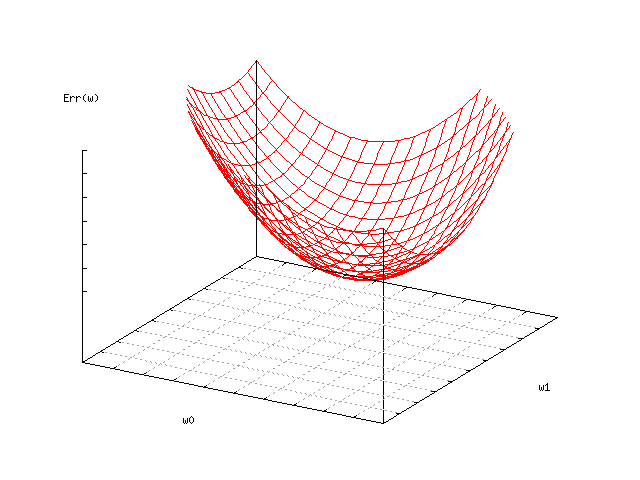 pro lineární aktivaci: f(SUM) = SUM
[Speaker Notes: csvukrs]
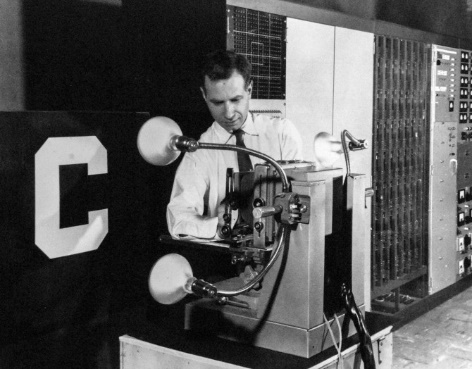 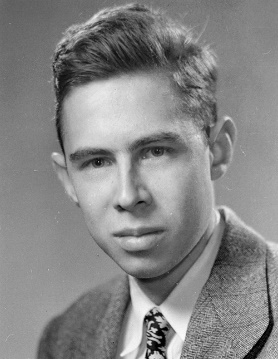 Perceptron
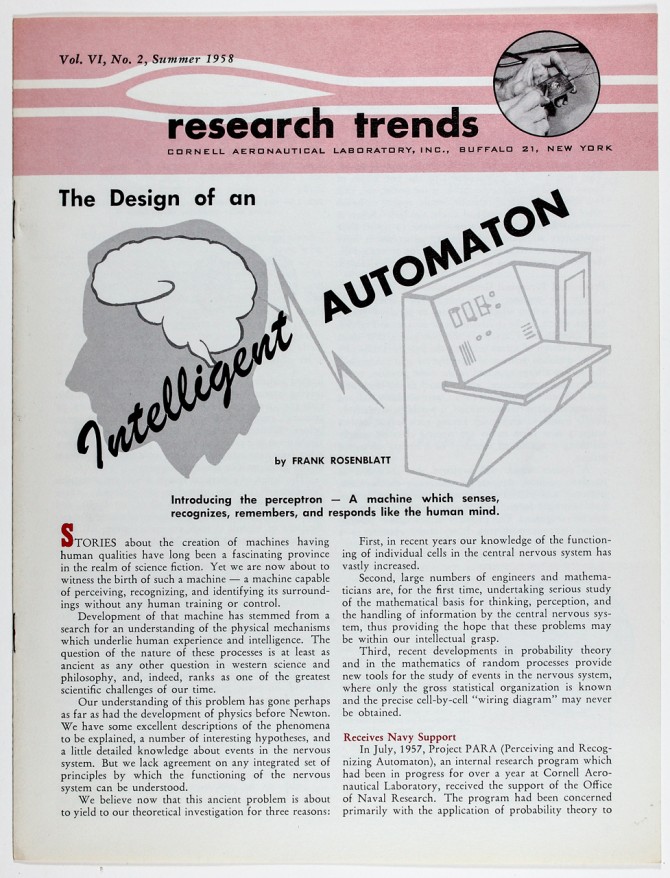 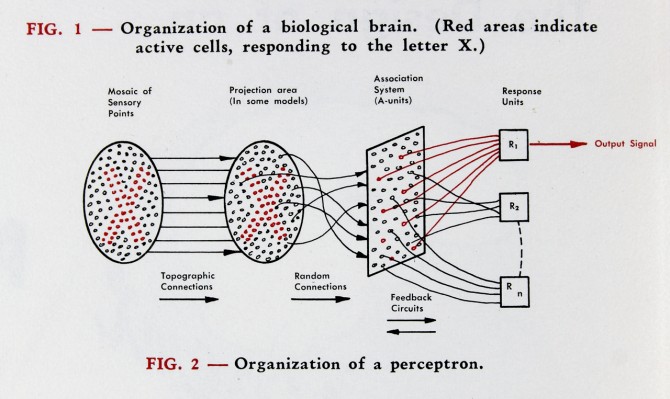 [Speaker Notes: https://news.cornell.edu/stories/2019/09/professors-perceptron-paved-way-ai-60-years-too-soon]
Dvouvrstvý perceptron
Umí:
Rozpoznat písmena z abecedy
Rozpoznat tvary (pattern recognition)

Neumí:
XOR problém (https://dev.to/jbahire/demystifying-the-xor-problem-1blk)
Nelineárně separabilní problémy

Problém:
Jak ho učit?

=> Celá oblast neuronových sítí utichla na téměř 20 let!
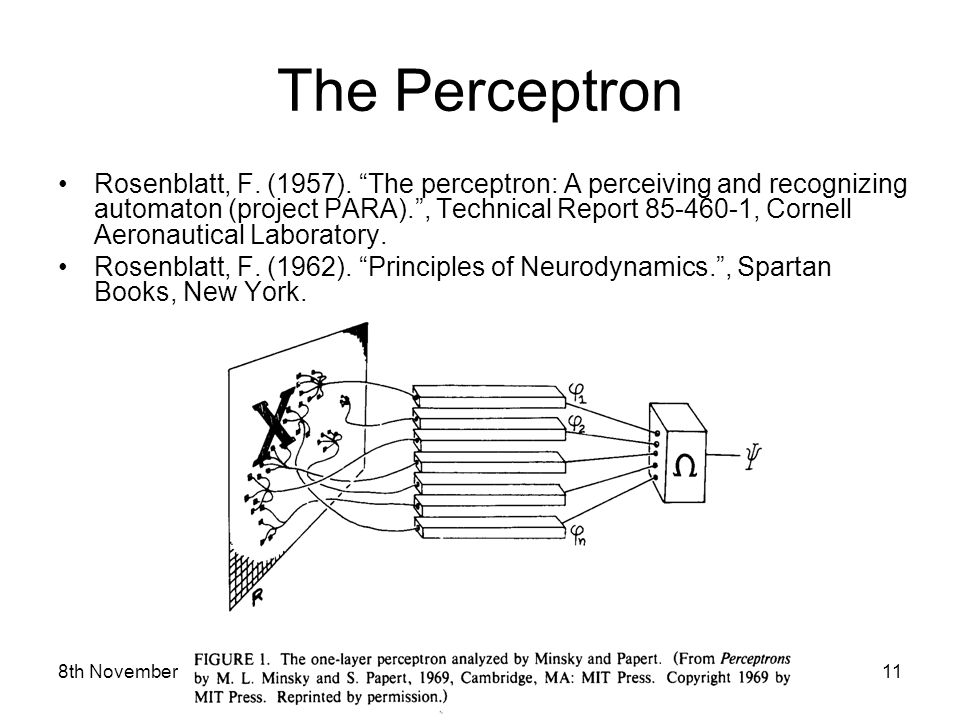 [Speaker Notes: https://slideplayer.com/slide/5323236/]
Vícevrstvý perceptron (MLP)
Síť používaná pro klasifikaci resp. predikci
 
3 vrstvy:
 vstupní – přenáší vstupní data dál
 skrytá (tato umožňuje řešit např. XOR problém)
 výstupní – ukazuje výsledek klasifikace resp. predikce
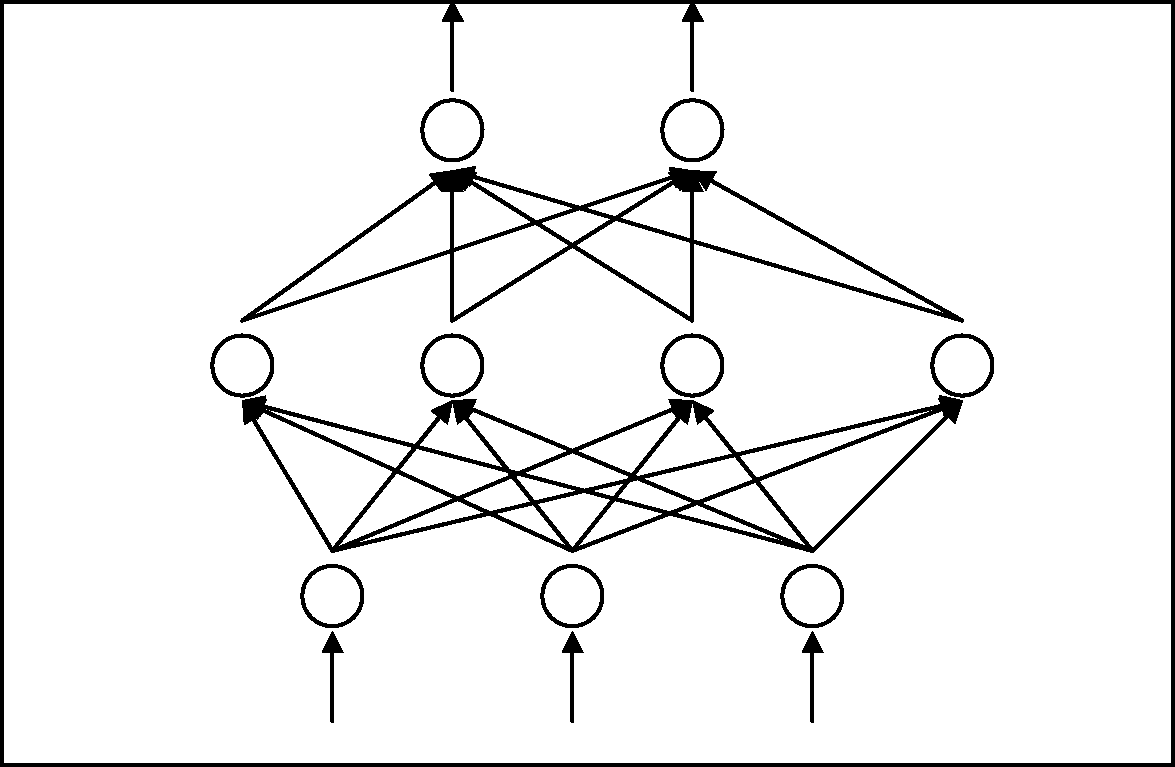 výstupní
w2,3
skrytá
w1,2
sigmoidální aktivační funkce pro neurony ve skryté a výstupní vrstvě
vstupní
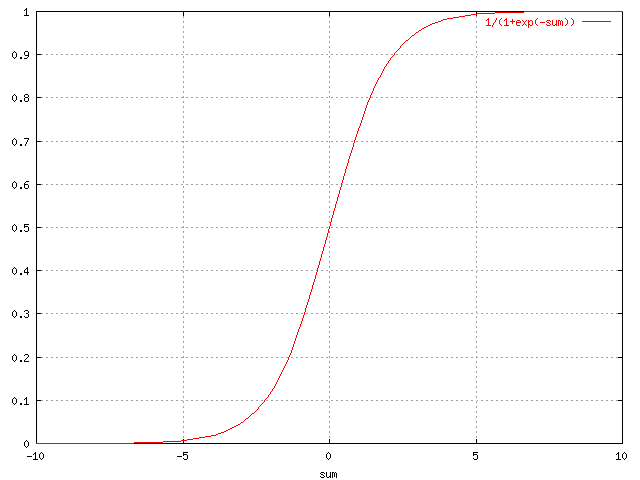 Vícevrstvý perceptron s jednou skrytou vrstvou
[Speaker Notes: csvukrs]
Backpropagation - algoritmus učení s učitelem
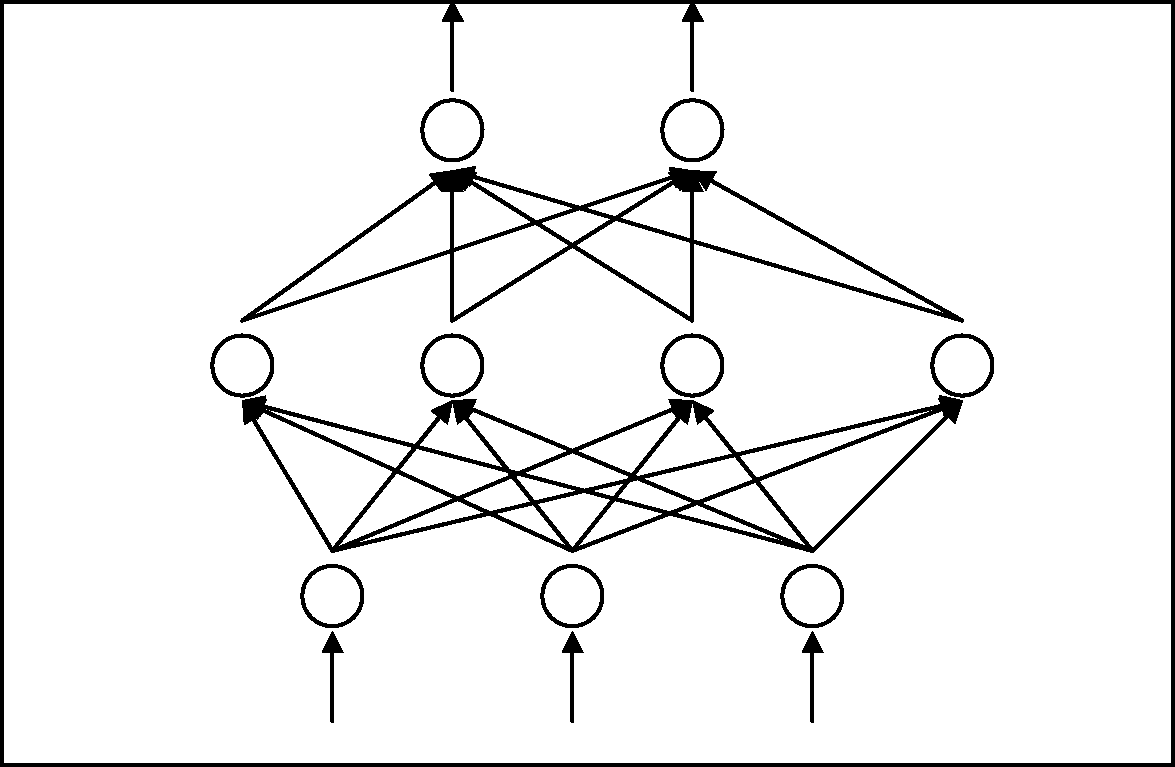 [Speaker Notes: csvukrs]
Kritéria zastavení
počet iterací
velikost chyby
změna chyby mezi iteracemi
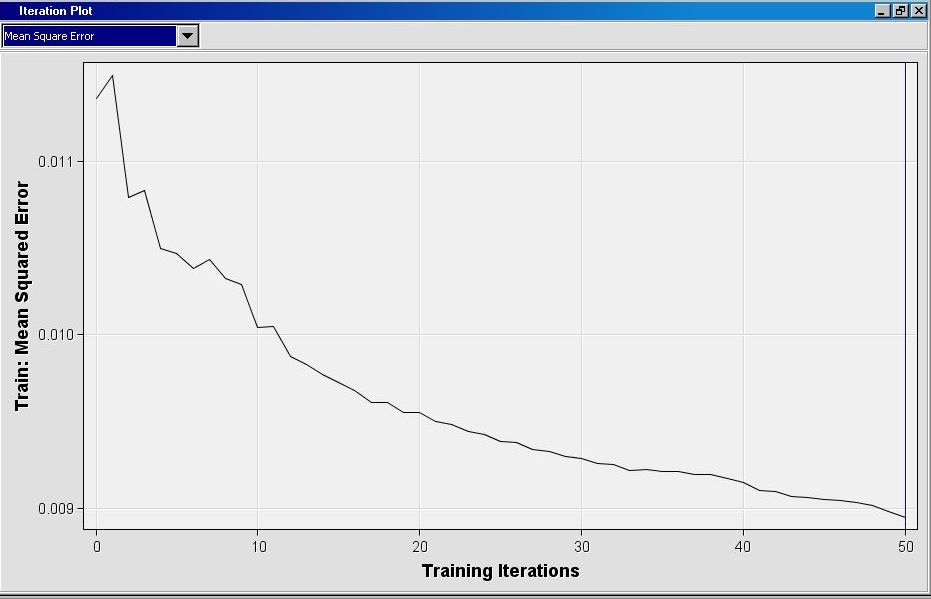 [Speaker Notes: csvukrs]
Implementace (Weka)
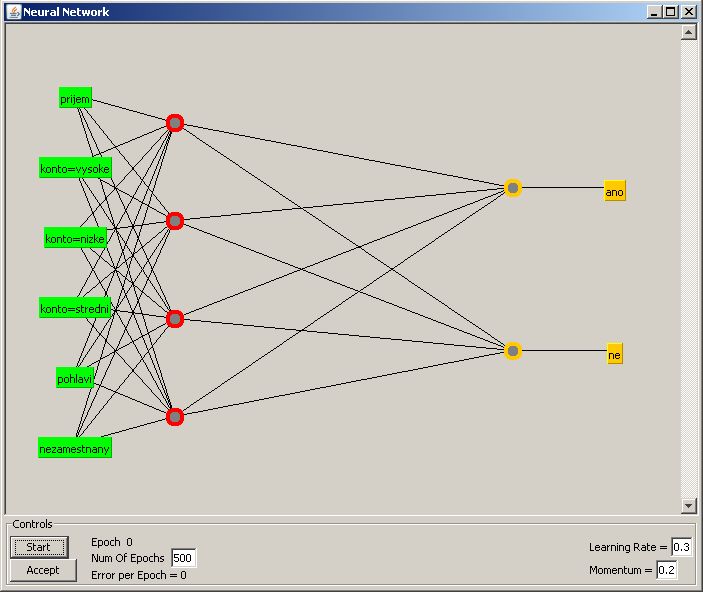 [Speaker Notes: csvukrs]
Způsob aplikace neuronové sítě
volba vhodné sítě (topologie, počet neuronů)
výběr trénovacích příkladů
učení sítě


Typy úloh:
klasifikace (predikce)
regrese
vyjadřovací síla vícevrstvého perceptronu
• neuronové sítě jsou vhodnější pro numerické atributy
• lze „popsat“ složité shluky v prostoru atributů
• nalezené znalosti jen obtížně interpretovatelné
[Speaker Notes: csvukrs]
Klasifikace
Úloha:  vyhodnocování bonity klienta banky
 
Vstupy: údaje o žadateli
Výstupy: doporučení „poskytnout/neposkytnout úvěr“
 
 
Řešení:
 
Typ sítě: MLP
Vstupní vrstva: jeden neuron pro každý údaj o žadateli
Výstupní vrstva: jeden neuron
Skrytá vrstva: ??
Učení: informace o dřívějších klientech + závěr banky
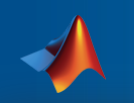 [Speaker Notes: csvukrs]
Predikce (Regrese)
Na základě historických dat předpověď dalšího vývoje
 
Úloha:  predikce vývoje směnných kursů
 
Vstupy: předchozí hodnoty kursu
Výstupy: budoucí hodnota kurzu

Řešení:
Typ sítě: MLP
Vstupní vrstva: jeden neuron pro každou hodnotu
Výstupní vrstva: jeden neuron pro predikovanouhodnotu a jeden pro znaménko změny kursu
Skrytá vrstva: ??
Učení: historické + aktuální údaje
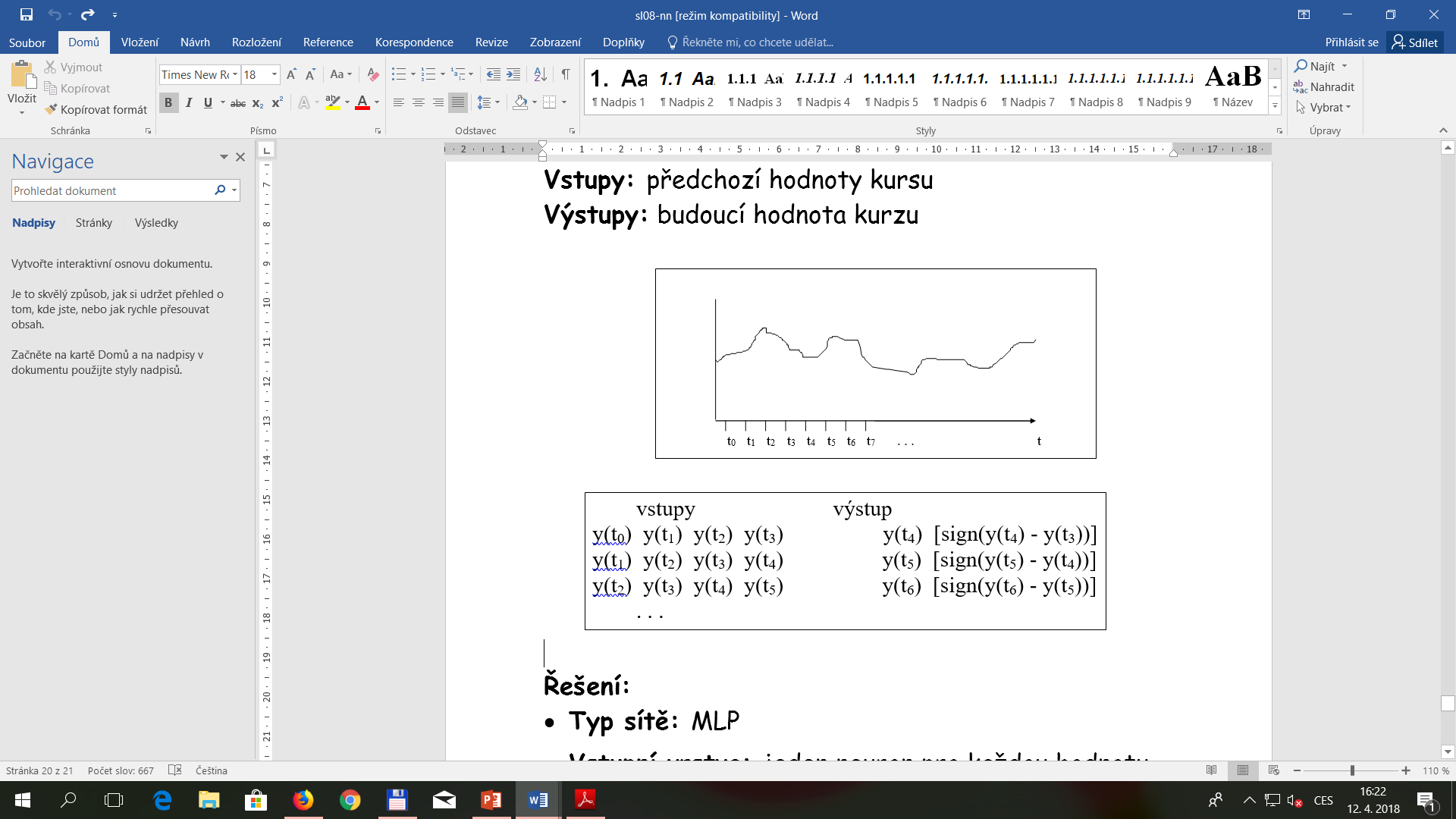 [Speaker Notes: csvukrs]
Děkuji za pozornost
Některé snímky převzaty od:
prof. Ing. Petr Berka, CSc. berka@vse.cz